ບົດທີ 6 ການວິເຄະຂໍ້ສອບແຕ່ລະຂໍ້
ຈຸດປະສົງ:
      - ວິເຄາະຂໍ້ສອບແຕ່ລະຂໍ້ຂອງຂໍ້ສອບແບບອີງກຸ່ມ.
      - ວິເຄາະຂໍ້ສອຍແຕ່ລະຂໍ້ຂອງຂໍ້ສອບແບບອີງເກນ
1. ການວິເຄາະຂໍ້ສອບແບບອີງກຸ່ມ
ເປັນຂໍ້ສອບທີ່ໃຊ້ວັດເພື່ອສະຫຼຸບ ຫຼື ຕັດສິນຄວາມສາມາດຂອງນັກຮຽນເພື່ອຈຳແນກວ່າຜູ້ໃດເກັ່ງກວ່າກັນໂດຍປຽບທຽບກັບຄົນອື່ນໆໃນກຸ່ມທີ່ເຮັດການທົດສອບດ້ວຍກັນ. ຂໍ້ສອບແບບນີ້ແມ່ນໃຊ້ວັດເມື່ອສີ້ນສຸດການຮຽນໃນວິຊານັ້ນໆເຊັ່ນ: ສອບທ້າຍພາກ ຫຼື ທ້າຍປີ
ການວິເຄາະຂໍ້ສອບແບບປາລະໄນ
ຂໍ້​ສອບ​ທີ່​ນຳ​ມາ​ວິ​ເຄາະ​ຕ້ອງ​ມີ​ຄຸນສົມບັດ​ດັ່ງ​ນີ້
1. ​ເປັນ​ຂໍ້​ສອບ​ປາລະ​ໄນ​ແບບ​ເລືອກ​ຕອບ
2. ​ແຕ່ລະ​ຂໍ້​ມີ​ຈຳນວນ​ຕົວ​ເລືອກ​ເທົ່າ​ກັນ
3. ມີ​ຄຳ​ຕອບ​ຖືກ​ຂໍ້​ລະ​ໜຶ່ງ​ຄຳ​ຕອບ
4.ການກວດ​ໃຫ້​ຄະ​ແນນ​ຖ້າ​ຕອບ​ຖືກ​ໃຫ້​ເຕັມ ​ແລະ ຕອບ​ຜິດ​ໃຫ້ 0
5.​ເປັນ​ຂໍ້​ສອບ​ທ້າຍ​ພາກຮຽນ​  ຫຼື ທ້າຍ​ປີຮຽນ
        ​ເທັກ​ນິກການ​ແບ່ງ​ກຸ່ມ​ທີ່​ນຳ​ໃຊ້​ໃນ​ການ​ວິ​ເຄາະ​ຂໍ້​ສອບ​ຄື​:
         - ​ເທັກ​ນິກ 50% ( ​ແບ່ງ​ກຸ່ມ​ສຸູງ ກຸ່ມ​ຕໍ່າ​ເທົ່າ​ກັນ )
         - ​ເທັກ​ນິກ 33% ( ​ແບ່ງ​ກຸ່ມ​ສູງ-ຕໍ່າ​ກຸ່ມ​ລະ 33% )
         - ​ເທັກ​ນິກ 27% ​ແບ່ງ​ກຸ່ມ​ສູງ-ຕໍ່າ​ກຸ່ມ​ລະ 27%)
ການ​ໃຊ້​ເທັກ​ນິກ​ໃນ​ການ​ວິ​ເຄາະ​ບໍ່​ມີ​ກົດ​ທີ່​ແນ່ນອນ​ຕາຍ​ຕົວ​ເຊິ່ງ​ເຄີຍ​ປະຕິບັດ​ກັນ​ເຊັ່ນ​: 
           - ຖ້າ​ມີ​ນັກຮຽນ 1 ຫ້ອງ​ໃຫ້​ໃຊ້​ເທັກ​ນິກ 50%
           - ຖ້າ​ມີ​ນັກຮຽນ 2 ຫ້ອງ​ໃຫ້​ໃຊ້​ເທັກ​ນິກ 33%
           - ຖ້າ​ມີ​ນັກຮຽນ 100 ຄົນ​ຂຶ້ນ​ໄປ​ໃຫ້​ໃຊ້​ເທັກ​ນິກ 27%
ຂັ້ນຕອນໃນການວິເຄາະຂໍ້ສອບ
1. ກວດ​ເຈ້ຍ​ຈຳນວນ​ຄຳ​ຕອບ ​ແລະ ​ໃຫ້​ຄະ​ແນນ
2. ລຽງ​ເຈ້ຍ​ຄຳ​ຕອບ​ຂອງ​ນັກຮຽນ​ຈາກ​ຄະ​ແນນ​ສູງ​ສຸດ​ຫາ​ຄະ​ແນນ​ຕໍ່າ​ສຸດ
3.​ແບ່ງ​ເຈ້ຍ​ຄຳ​ຕອບ​ອອກ​ເປັນ 2 ກຸ່ມ​ຄື: ກຸ່ມ​ທີ່​ໄດ້​ຄະ​ແນນ​ສູງ​ສຸດ ( ກຸ່ມ​ສູງ) ​ແລະ ກຸ່ມ​ທີ່​ໄດ້​ຄະ​ແນນ​ຕໍ່າ ( ກຸ່ມ​ຕໍ່າ ) ຕາມ​ເທັກ​ນິກທີ່​ຈະ​ນຳ​ມາ​ໃຊ້​ເຊັ່ນ : ກໍລະນີ​ມີ​ນັກຮຽນ​ເຂົ້າ​ສອບ 80 ຄົນ​ໃຊ້​ເທັກ​ນິກ 33% ຈະ​ໄດ້
ຈຳນວນ​ນັກຮຽນ​ໃນ​ກຸ່ມ​ສູງ                            ຄົນ
ຈຳນວນ​ນັກຮຽນ​ໃນ​ກຸ່ມ​ສູງ 26 ຄົນ ​ແລະ ກຸ່ມ​ຕໍ່າ 26 ຄົນ
ສະ​ນັ້ນ​ເວລາ​ນຳ​ມາ​ວິ​ເຄາະ​ກໍ່​ຕ້ອງ​ນັບ​ເອົາ​ແຕ່​ເທິງ​ລົງ​ລຸ່ມ​ຄົນ 26 ​ໃບ ​ແມ່ນກຸ່ມ​ສູງ ​ແລະ ນັບ​ແຕ່​ລຸ່ມ​ຂຶ້ນ​ເທິງ 26 ​ໃບ ສ່ວນ​ທີ່​ເຫຼືອ​ເອົາ​ອອກ​ບໍ​ຕ້ອງ​ນຳ​  ມາ​ວິ​ເຄາະ
 4.ເອົາ​ເຈ້ຍຄຳ​ຕອບ​ໃນ​ກຸ່ມ​ສູງ ​ແລະ ກຸ່ມ​ຕໍ່າ​ທີ່​ເລືອກ​ມາ​ໂດຍ​ເອົາ​ເຈ້ຍ​ຄຳ​ຕອບ​  ຂອງ​ກຸ່ມ​ສູງ​ຂຶ້ນ​ມາ​ເທື່ອ​ລະ​ຄົນ ​ແລ້ວ​ເບິ່ງ​ວ່າ​ນັກຮຽນ​ເລືອກ​ຂໍ້​ໃດ, ​ເຮັດ​ແບບ​  ດຽວ​ຈົນ​ມົດ​ທຸກ​ຂໍ້ ​ແລະ ຄົບ​ທຸກ​ຄົນ​ຂອງ​ກຸ່ມ​ສູງ​ແລ້ວ​ລວມຄວາມ​ຖີ່​ໃນ​ແຕ່​ ລະ​ຕົວ​ເລືອກ​ຂອງ​ແຕ່ລະ​ຂໍ້, ກຸ່ມ​ຕໍ່າ​ກໍ່​ປະຕິບັດ​ເຊັ່ນ​ດຽວ​ກັນ
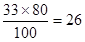 5.ຈາກ​ຕົວ​ເລກ​ທີ່​ໄດ້​ໃນ​ຂໍ້ 4 ນຳ​ມາ​ຄຳນວນ​ຄ່າ​ຂອງ​ຄວາມ​ຍາກ​ງ່າຍ, ອຳນາດ​ຈຳ​ແນ​ກ ​ແລະ ປະສິດທິພາບ​ຂອງ​ຕົວ​ລວງ​ເປັນ​ລາຍ​ຂໍ້ ​ເຊິ່ງຈະ​ສະ​ເໜີ​ສູດ​ຕ່າງໆ​ໃນ​ຂໍ້​ຕໍ່​ໄປ​ນີ້ :
6. ຕີ​ຄວາມ​ໝາຍ​ຜົນ​ການ​ວິ​ເຄາະ​ຂໍ້​ສອບ
ການ​ຄຳນວນ​ຄ່າ​ຄວາມ​ຍາກ​ງ່າຍ​ຂອງ​ຂໍ້​ສອບ
ສູດ​ຄວາມ​ຍາກ​ງ່າຍ 
P  ຄ່າ​ຄວາມ​ຍາກ
H  ຈຳນວນ​ນັກຮຽນ​ກຸ່ມ​ສູງ​ທີ່​ເລືອກ​ຕົວ​ເລືອກ​ນັ້ນ
L  ຈຳນວນ​ນັກຮຽນ​ກຸ່ມ​ຕໍ່າ​ທີ່​ເລືອກ​ຕົວ​ເລືອກ​ນັ້ນ
N  ຈຳນວນ​ນັກຮຽນ​ໃນ​ກຸ່ມ​ສູງ ຫຼື ກຸ່ມ​ຕໍ່າ
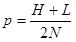 ເກນ​ທີ່​​ໃຊ້​ໃນ​ການ​ຕັດສິນ​ລະດັບ​ຄວາມ​ຍາກ​ງ່າຍ​ຂອງ​ຂໍ້​ສອບ
ການຄຳນວນຄ່າຂອງອຳນາດຈຳແນກຂອງຂໍ້ສອບ
ສູດ

r ແມ່ນອໍານາດຈໍາແນກຂອງຂໍ້ສອບ
ເກນທີ່ໃຊ້ເຂົ້າໃນການຕັດສິນຄ່າອຳນາດຈຳແນກທີ່ເປັນຈຳນວນຂອງຂໍ້ສອບ
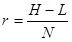 ການຄຳນວນຫາປະສິດຕິພາບຂອງຕົວລວງ
ການວິເຄາະຂໍ້ສອບແບບອັດຕະໄນ
ການວິເຄາະຂໍ້ສອບແບບອັດຕະໄນຍັງຄົງໃຊ້ຄ່າຄວາມຍາກງ່າຍ ແລະ ອຳນາດຈຳແນກເໜືອນກັບແບບທົດສອບເລືອກຕອບ ມີສູດການຄຳນວນຄ່າຄວາມຍາກງ່າຍ ແລະ ອຳນາດຈຳແນກ.
ການວິເຄາະຂໍ້ສອບແບບອີງເກນ
ແບບ​ທົດ​ສອບ​ແບບ​ອີງ​ເກນ​ແມ່ນ​ມີ​ຈຸດປະສົງ​ເພື່ອ​ຮັບ​ຮູ້​ວ່າ​ຫຼັງ​ຈາກ​ທີ່​ມີ​ການ​ຮຽນ-ການ​ສອນ​ແລ້ວ​ ຜູ້​ຮຽນມີ​ການ​ປ່ຽນ​ແປງ ຫຼື ບໍ່, ​ເປັນ​ແນວ​ໃດ, ດີ​ຂຶ້ນ, ຫຼື ຄື​ເກົ່າ ຫຼື ຂີ້ຮ້າຍ​ລົງ
ຂັ້ນ​ຕອນ​ໃນ​ການ​ວິ​ເຄາະ​ແບບ​ທົດ​ສອບ​ແບບ​ອີງ​ເກນ
1. ສອບ​ກ່ອນ​ມີ​ການ​ຮຽນ​ການ​ສອນ ( pretest ) ​ໂດຍ​ສອບ​ຕາມ​ຈຸດປະສົງ​ຂອງ​ບົດ​ທີ່​ເນັ້ນ​ດ້ານ​ພຶດຕິ​ກຳ​ທຸກ​ຂໍ້.
2. ສອບ​ຫຼັງ​ມີ​ການ​ຮຽນ​ການ​ສອນ​ແລ້ວ  ( Post test) ​ໂດຍ​ໃຊ້​ແບບ​ທົດ​ສອບ​ຊຸດ​ດຽວ​ກັນ​ກັບ​ແບບ​ທົດ​ສອບ​ກ່ອນ​ມີ​ການ​ຮຽນ​ການ​ສອນ.
3. ນຳ​ເອົາ​ຜົນ​ການ​ສອບ​ທັງ​ສອງ​ຄັ້ງ​ມາ​ປຽບທຽບ​ກັນ​ເພື່ອ​ເບິ່ງ​ວ່າ​ນັກຮຽນ​ມີ​ຄວາມ​ຮູ້​ເພີ່ມ​ຂຶ້ນ​ພຽງ​ໃດ​ໂດຍ​ນຳ​ເອົາ​ຂໍ້​ມູນ​ມາ​ຄຳນວນ​ຫາ​ຄ່າ​ດັດ​ສະ​ນີຄວາມ​ໄວ​ຂອງ​ຂໍ້​ສອບ ( sensitivity to instructional effect ) “ s “ ​ໂດຍ​ໃຊ້​ສູດ​ດັ່ງ​ນີ້ :
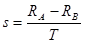 ​ເຊິ່ງ S ​ແມ່ນ​ດັດ​ສະ​ນີຄວາມ​ໄວ​ຂອງ​ຂໍ້​ສອບ
       ​ແມ່ນ​ຈຳນວນ​ນັກຮຽນ​ທີ່​ເຮັດ​ຂໍ້​ສອບ​ຂໍ້​ນັ້ນ​ຖືກ​ຫຼັງ​ການ​ຮຽນການ​ສອນ
        ​ແມ່ນ​ຈຳນວນ​ນັກຮຽນ​ທີ່​ເຮັດ​ຂໍ້​ສອບ​ຂໍ້​ນັ້ນ​ຖືກ​ກ່ອນ​ການ​ຮຽນ-ການ​ສອນ
     T      ​ແມ່ນ​ຈຳນວນ​ນັກຮຽນ​ທັງ​ມົດ​ທີ່​ເຂົ້າ​ສອບ​ກ່ອນ ​ແລະ ຫຼັງ
ຄ່າ S ທີ່​ຄຳນວນ​ໄດ້​ຕ້ອງ​ຢູ່​ໃນ​ລະຫວ່າງ -1 ​ເຖິງ 1 
ຂໍ້​ສອບ​ທີ່​ມີຄ່າ S ​ເປັນ​ຈຳນວນ​ບວກ ຫຼື ມີຄ່າ​ສູງ​ສະ​ແດງ​ເປັນ​ຂໍ້​ສອບ​ທີ່​ມີ​ຄວາມ​ໄວ​ຕໍ່​ຜົນ​ການ​ຮຽນ​ການ​ສອນ​ສູງ
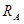 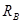 ເກນທີ່ໃຊ້ໃນການຕັດສິນຄ່າດັດສະນີຄວາມໄວຂອງຂໍ້ສອບມີດັ່ງນີ້